Synthesis of Snapping Fixtures
Tom Tsabar, Efi Fogel and Dan Halperin
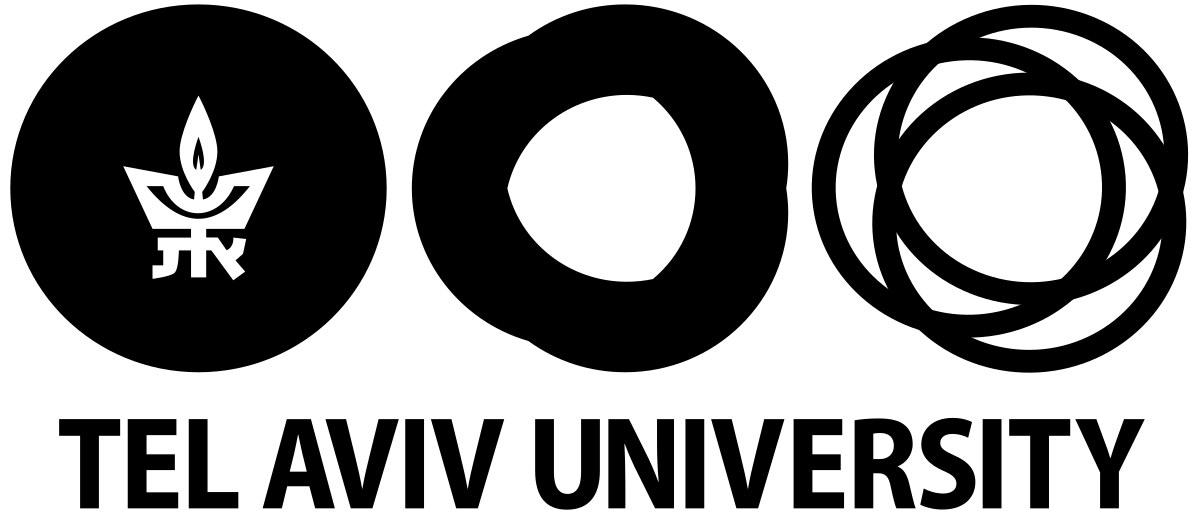 Synthesis of Snapping Fixtures
overview
Background
Definitions
Properties
Basic algorithm
Synthesis of Snapping Fixtures
Background
Fixturing
Brost and Goldberg. 1994
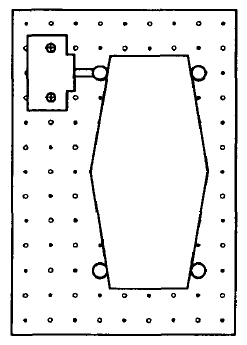 Synthesis of Snapping Fixtures
Background
Fixturing
Form Closure
Force Closure
Mishra, Schwartz, Sharir. 1987
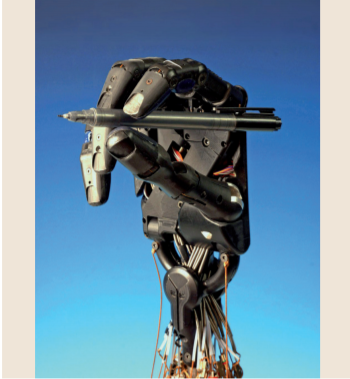 Synthesis of Snapping Fixtures
Goal
Generating snapping single-piece fixtures for given polyhedra that can be assembled from a separated state
*Considering only linear translations
Synthesis of Snapping Fixtures
Definitions
Palm
Body
Gripper
Synthesis of Snapping Fixtures
Use cases
Reducing weight
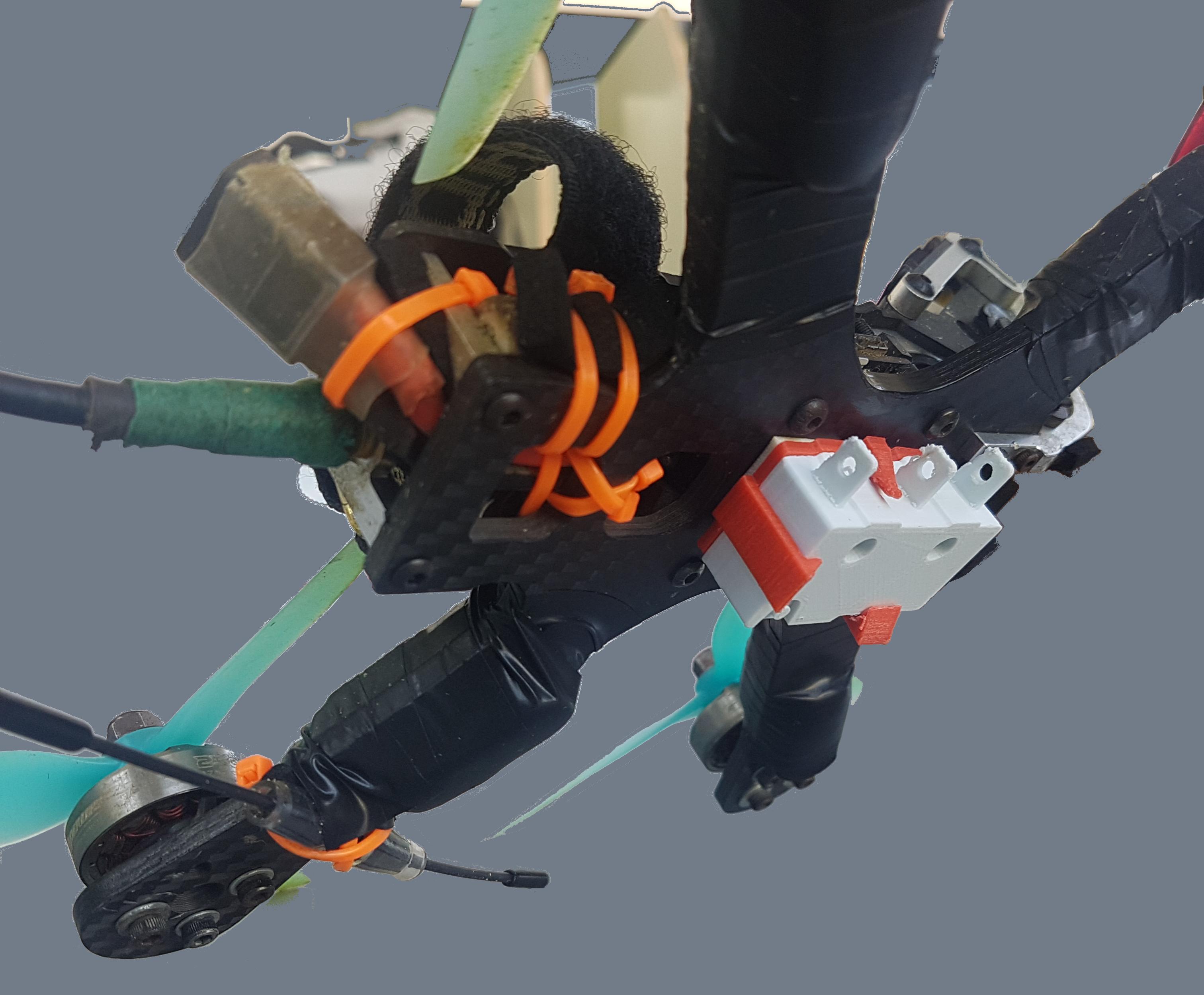 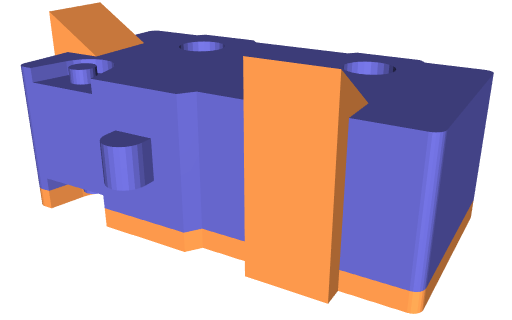 Synthesis of Snapping Fixtures
Use cases
Minimize surface exposure
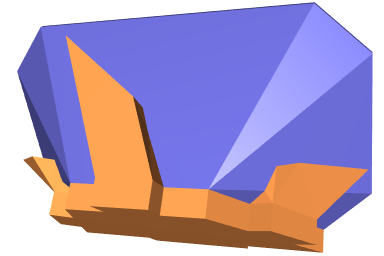 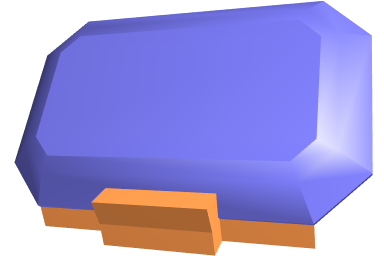 Synthesis of Snapping Fixtures
Use cases
Minimize surface exposure
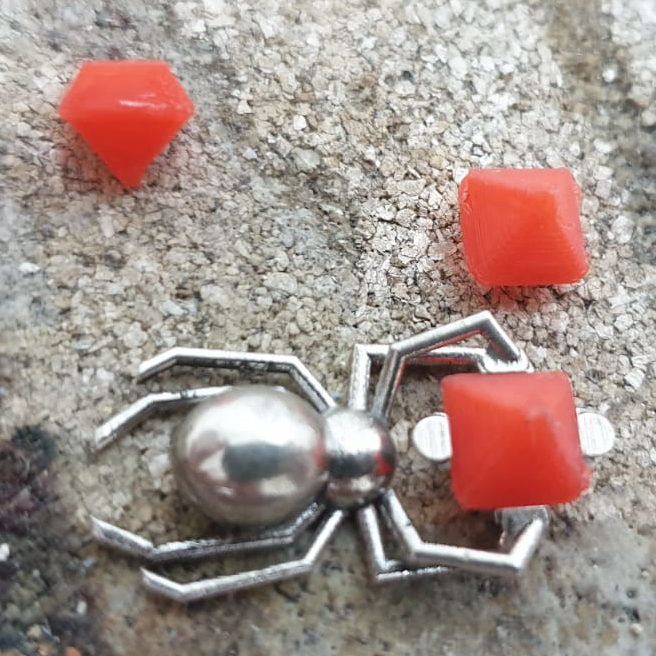 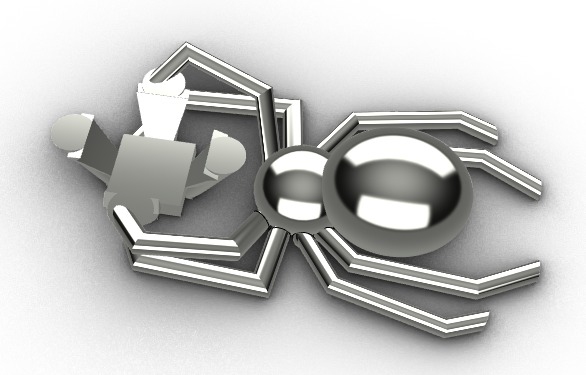 Synthesis of Snapping Fixtures
Definitions
Covering set approach
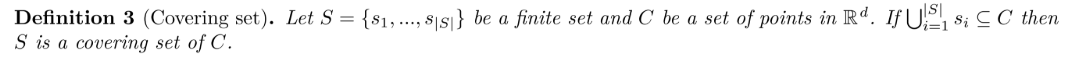 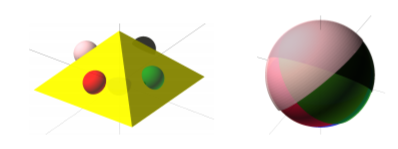 Synthesis of Snapping Fixtures
Definitions
Covering set approach
for a valid fixture, the following holds:
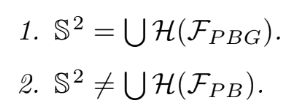 Synthesis of Snapping Fixtures
Reservation
Synthesis of Snapping Fixtures
Goal
Generate the defined fixture for a given polyhedron if exists.
Minimize the number of fingers.
Synthesis of Snapping Fixtures
Properties
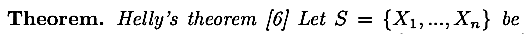 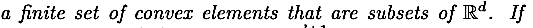 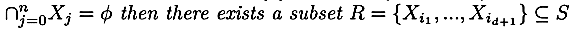 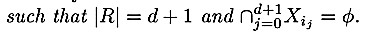 Synthesis of Snapping Fixtures
Properties
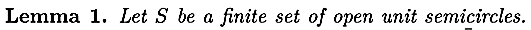 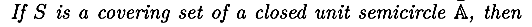 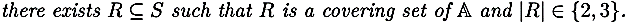 Synthesis of Snapping Fixtures
Properties
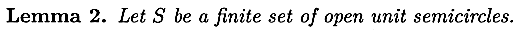 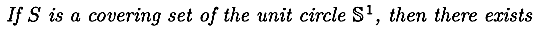 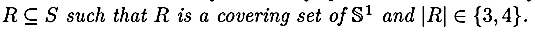 Synthesis of Snapping Fixtures
Properties
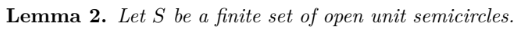 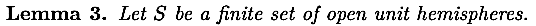 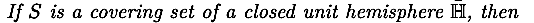 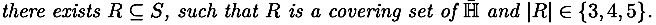 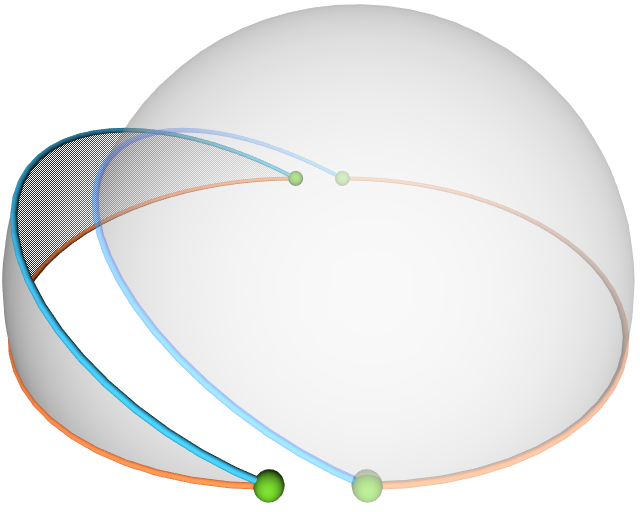 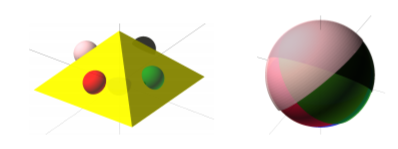 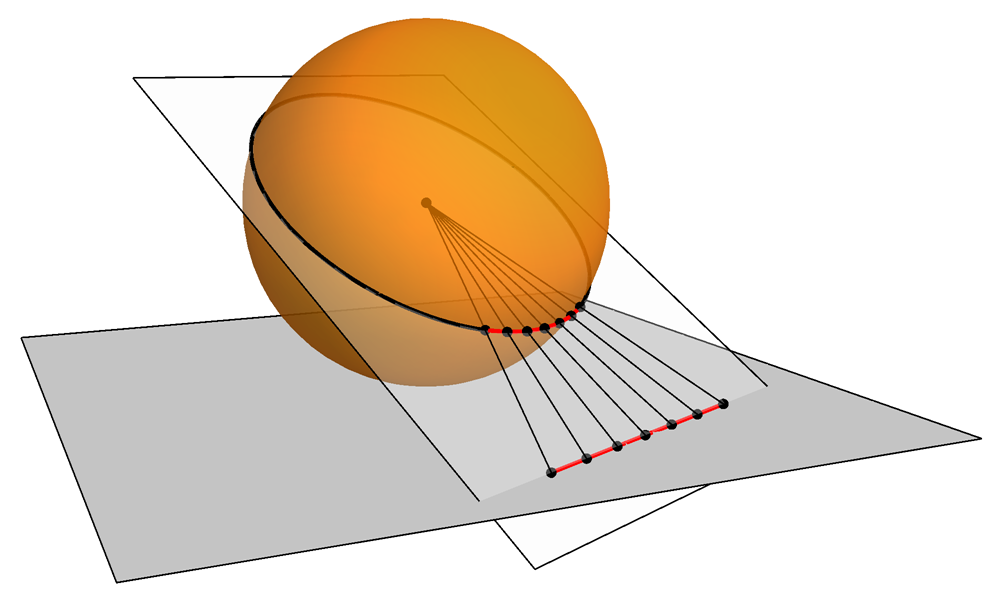 Synthesis of Snapping Fixtures
Properties
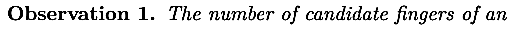 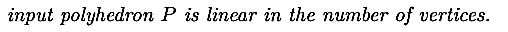 Synthesis of Snapping Fixtures
Properties
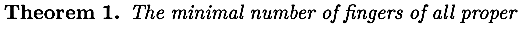 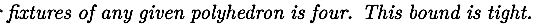 Synthesis of Snapping Fixtures
Properties
Synthesis of Snapping Fixtures
Algorithm
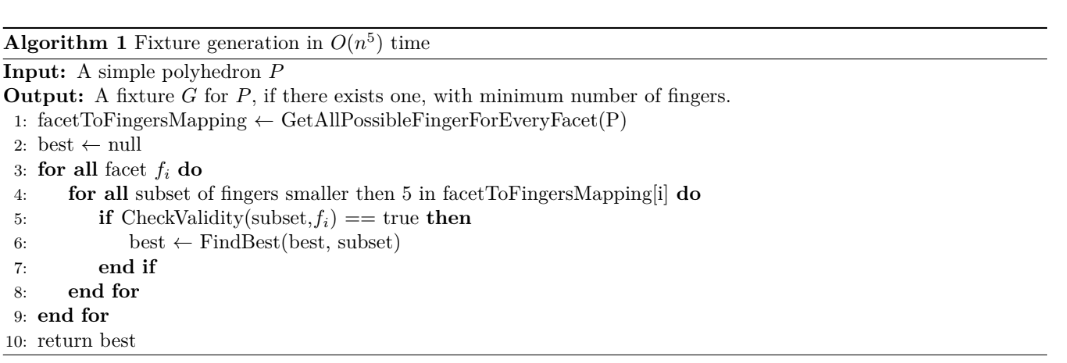 Synthesis of Snapping Fixtures
Algorithm
Are there more efficient algorithms?
Synthesis of Snapping Fixtures
Algorithm
Are there more efficient algorithms?
When someone asks you to improve the time complexity of your algorithm
yes
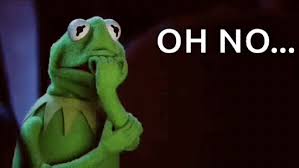 O (no)
Synthesis of Snapping Fixtures
Improvements
Synthesis of Snapping Fixtures
Improvements
Synthesis of Snapping Fixtures
Improvements
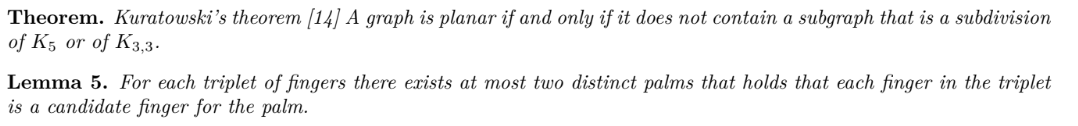 Synthesis of Snapping Fixtures
Improvements
body
body
body
palm
palm
palm
Synthesis of Snapping Fixtures
Improvements
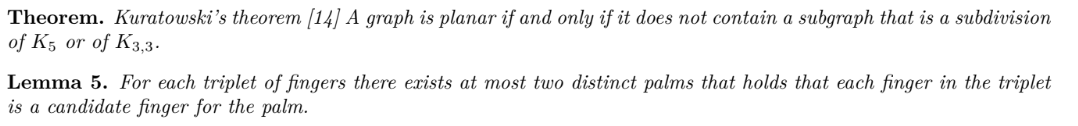 body
body
body
palm
palm
palm
Synthesis of Snapping Fixtures
Improvements
Synthesis of Snapping Fixtures
Improvements
Synthesis of Snapping Fixtures
Improvements
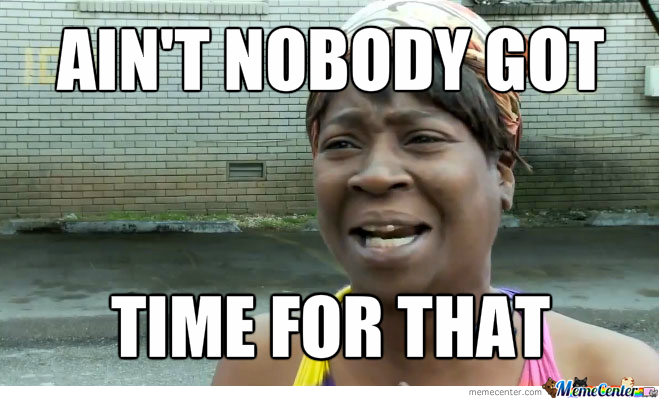 Synthesis of Snapping Fixtures
Improvements
Are there more efficient algorithms?
Synthesis of Snapping Fixtures
Improvements
Are there more efficient algorithms?
no
Synthesis of Snapping Fixtures
Thank you